가족 상담 및 치료
작성일 :2020년 1학기      
1주차 비대면 수업자료
작성자:사회복지학과 임 현자
인 사 말
안녕하세요~^^ 국제대학교 심화반 학생 여러분,
2020년 1학기 가족상담 및 치료 를 함께 할 임현자 교수입니다. 
코로나19 바이러스로 여러분과 함께 봄 학기를 계획대로 시작하지 못해  너무나 아쉬워요. 사회적 거리 두기에 동참하느라 자유롭게 하고자 하는 일들을 뒤로 미루고 참아내고 있는 여러분들이 대단해요!!!
 가족상담및 치료 1주차  수업은 ppt자료로 온 라인으로진행되고  부족한 내용 및 설명은 개학 후 오프라인으로
보충할께요.  건강하게 밝은 모습으로 만나요!
감사합니다.
제1장 가족치료의 이해
1.가족치료의 정의와 체계론적 관점
 1)가족치료의 정의
가족치료
가족에서 제기된 다양한 문제에 대해 가족관계에 개입하여 해결하는 전문적인 상담방법
가족을 단위로 그 체계 속의 상호작용에 개입
전체 가족의 역동에 변화를 가져오도록 하는 치료적 접근
가족치료의 목적
가족체계이론에 입각하여 가족을 하나의 체계로 다루며, 가족체계 내의 상호작용을 개선
가족체계라는 맥락 속에서 체계 안팎의 상호작용을 이해하려는 접근
문제를 둘러싼 관련 하위체계 간의 행동패턴에 관심
한 개인이 문제의 가족 구성원으로 낙인 찍히지 않음
1.가족치료의 정의와 체계론적 접근
2) 체계론적 관점
체계
외부환경과 상호작용하면서 자신을 유지한다고 주장하는 생물학적 이론
점차적으로 인간과 환경의 상호작용을 중시하는 다양한 학문 분야에 중요한 영향을 미침
체계 내의 구성요소 사이의 상호작용과 규칙을 강조
체계의 정보처리, 변화된 환경에의 적응, 자기조직, 자기유지 등 체계의 기능적 규칙과 구조적 규칙을 발견하는 데 관심
2) 체계론적 관점
전통적인 심리치료적 접근
아동기의 부모-자녀 관계가 성인이 된 후 개인에게 미치는 영향에 관심
가족치료
치료와 변화의 단위가 가족이고, 가족체계의 상호작용을 향상시키기 위한 치료방법을 제시
개인적 특성보다는 상호 연결성과 관계에 더 초점
상호 연결성은 체계의 한 부분이 변화하면 그 변화가 다른 부분들과 상호작용하여 다른 부분에 변화를 가져오는 것을 의미
2) 체계론적 관점

가족경계

경계(boundaries): 체계와 체계를 구분해 주는 것
개방체계
구성원 간의 통합이나 전체성을 잃지 않는 범위 내에서 외부체계와의 상호작용을 허용
폐쇄체계
환경과의 상호작용이 없고 자신의 경계 내에서만 활동
명확한 경계
2) 체계론적 관점
(1) 가족경계
가족 구성원 간에 소통이 원활하면서도 각 개인의 의견과 사생활이 존중되는 경계
혼돈된 경계
가족 구성원이 서로에게 지나치게 영향을 미쳐서 ‘나‘의 공간이 없고, ‘우리’만 존재하는 경계
경직된 경계
가족 구성원 간에 거리감과 소외감을 느끼게 되고, 최소한의 접촉만이 이루어지는 경우
2) 체계론적 관점

(2) 가족 하위체계

*부부 하위체계
   핵가족 하위체계에서 가장 핵심적인 하위체계
  성공은 협상과 적응에 있다고 봄
*형제 하위체계
   또래집단과의 관계를 미리 경험하는 장
  형제끼리 타협하는 능력(경쟁하고, 차이점을 발굴하고, 서로를 지        지할 수 있는)을 개발
*부모 하위체계
   부모는 자녀의 발달 단계에 따른 요구에 협상하고 적응해야 함
  자녀에 대한 부모의 역할에 있어서 한 팀으로 행동하는 것이 중요
2) 체계론적 관점
(2) 가족 하위체계
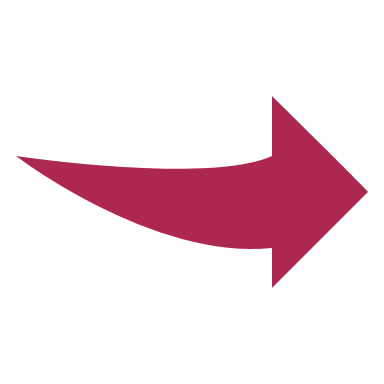 가족치료에서 매우 주요한 관심을 받음
역할이 혼돈되어 부모가 집행체계로서의 역할을 하지 못하는 경우가 있거나, 
융합되어 각자의 역할을 수행하기가 힘들고, 이러한 과정에서 가장 불편해지는 가족 구성원이 생겨나게 됨
2) 체계론적 관점
(3) 순환적 인과관계 (circular causality)
가족 구성원 간의 행동은 서로 긴밀하게 연결되어 있으므로 그 원인과 결과를 정확히 식별해 내는 것은 불가능하며, 서로 영향을 미치고 있는 것으로 봄
남편의 입장에서는 아내의 잔소리가 듣기 싫어 술을 마신다. 아내의 입장에서는 거의 매일 술을 마시는 남편으로 인해 잔소리를 하게 된다. 따라서 이 부부관계에서 남편과 아내의 행동은 무엇이 원인이고, 무엇이 결과인지 명확히 구분 지을 수 없게 된다. 

             이와 같이 서로 영향을 주고받으면서 원인인 동시에 결과가 되는 행동들 간의 관계를 순환적 인과관계라고 함
2) 체계론적 관점
(4) 항상성 (homeostasis)
체계가 하나의 구심점을 중심으로 역동적인 균형을 유지하고, 그것이 깨졌을 때 균형을 회복하려는 경향

항상성 개념은 가족이 변화를 필요로 할 때 나타나는 가족 구성원의 저항과 두려움을 이해하는 데 도움이 됨
어려움을 겪는 가족의 경우 가장 필요한 변화조차도 가족이 완고하게 예전의 패턴을 고집함에 따라 벽에 부딪힐 수 있음
2) 체계론적 관점
(5) 피드백
하나의 체계가 어떻게 적응과 자기관리를 하는가를 설명하기 위한 개념으로, 정보가 접수되어 처리하는 상호작용의 과정
체계는 피드백을 통하여 자신의 기능 수행을 끊임없이 감시하고 적응할 수 있게 됨
정적 피드백: 기존의 행동 유형들을 정당화시키고 격려하는 것
부적 피드백: 현재의 행동을 방해하거나 무효화함으로써 변화를 장려하는 것
항상성을 유지하게 하느냐의 여부, 즉 변화 초래 여부가 정적 피드백인지 부적 피드백인지를 결정하는 기준
2) 체계론적 관점
(6) 의사소통
가족의 상호작용은 가족 구성원 간에 연속적으로 메시지를 교환함으로써, 즉 의사소통을 함으로써 이루어짐
의사소통에서 교환되는 메시지 중 이중메시지는 말하는 내용과 말하는 사람의 표정, 행동, 억양 등의 전달 과정이 서로 모순되는 경우를 말하며, 이중메시지가 반복되어 생활화될 경우 가족 내 문제를 야기한다고 봄
이중구속
가족 구성원이 논리적으로 상호 모순되고, 일치하지 않는 두 가지 메시지를 동시에 전달하여 이 메시지를 들은 구성원이 두 가지 메시지 중 어떤 것을 따라야 할 지 알 수 없어 혼란에 처한 상황을 의미
``THANK YOU~~^^``